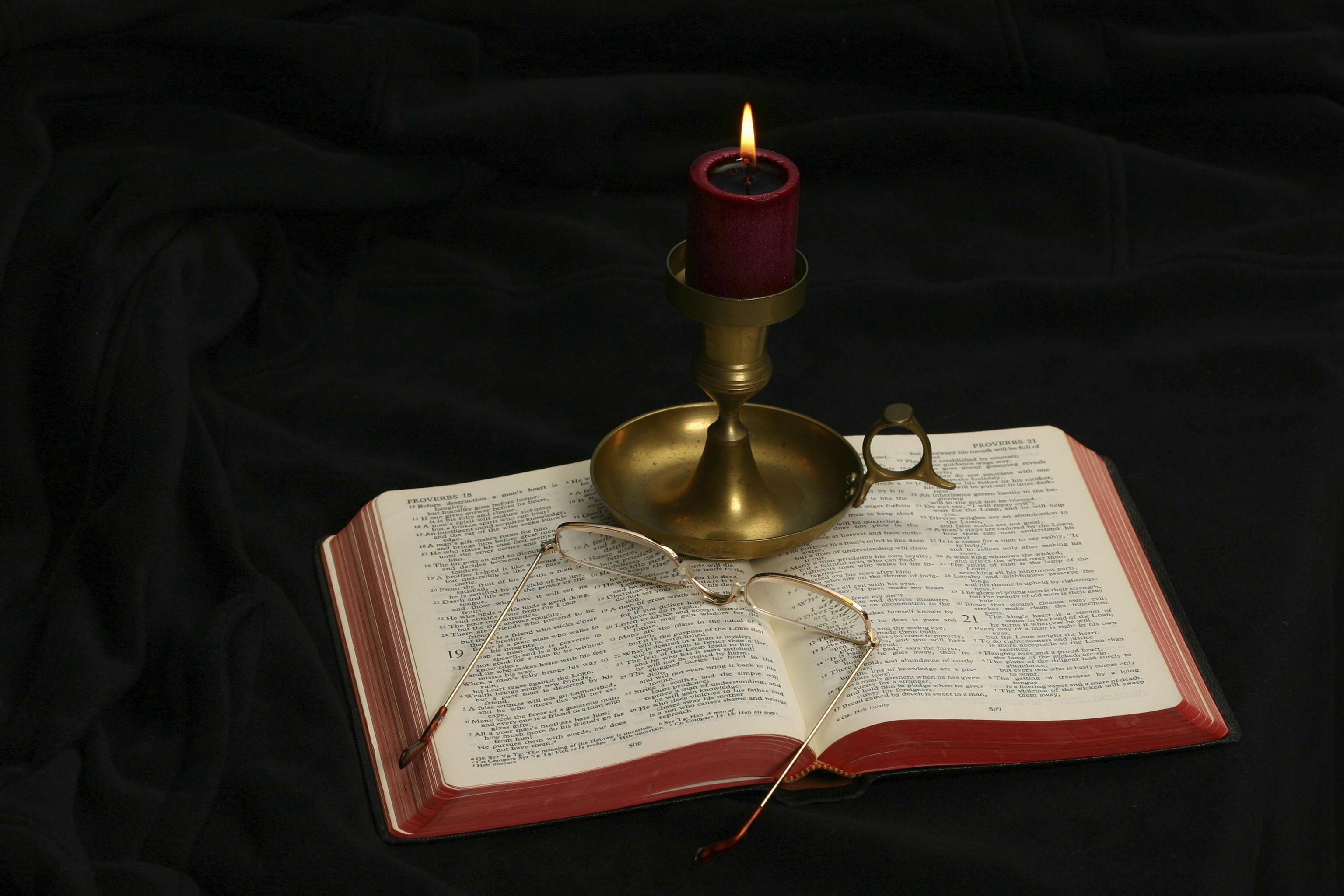 The Gospel of Matthew
Chapter 19
Jesus’s Journey to JerusalemMatthew 19:1–20:34
This new section is focused on the events included in Jesus’s final journey to Jerusalem.
Teaching about divorce (19:1-12)
Let the children come to Me (19:13-15)
The rich young ruler (19:16-22)
Conversation with disciples about wealth (19:23-30)
Laborers in the Vineyard (20:1-16)
Jesus foretells His death for a third time (20:17-19)
Mother’s request for her two sons (20:20-28)
Healing two blind men at Jericho (20:29-34)
Luke’s account of this same journey is much longer, covering ten chapters in his gospel (9:51–19:44)
Matthew 19:1-12
Now when Jesus had finished these sayings, he went away from Galilee and entered the region of Judea beyond the Jordan. And large crowds followed him, and he healed them there. And Pharisees came up to him and tested him by asking, “Is it lawful to divorce one’s wife for any cause?” He answered, “Have you not read that he who created them from the beginning made them male and female, and said, ‘Therefore a man shall leave his father and his mother and hold fast to his wife, and the two shall become one flesh’? So they are no longer two but one flesh. What therefore God has joined together, let not man separate.” They said to him, “Why then did Moses command one to give a certificate of divorce and to send her away?” He said to them, “Because of your hardness of heart Moses allowed you to divorce your wives, but from the beginning it was not so. And I say to you: whoever divorces his wife, except for sexual immorality, and marries another, commits adultery.” The disciples said to him, “If such is the case of a man with his wife, it is better not to marry.” But he said to them, “Not everyone can receive this saying, but only those to whom it is given. For there are eunuchs who have been so from birth, and there are eunuchs who have been made eunuchs by men, and there are eunuchs who have made themselves eunuchs for the sake of the kingdom of heaven. Let the one who is able to receive this receive it.”
Matthew 19:1
“Now when Jesus had finished these sayings, he went away from Galilee and entered the region of Judea beyond the Jordan.”
“Now when Jesus had finished” is a transitional statement common to Matthew (cf. 7:28–8:1; 11:1; 13:53; 19:1; 26:1).
This is the third time Matthew has mentioned that Jesus is headed for Jerusalem (16:21; 17:22; 19:1).
This marks the end of Jesus’s Galilean work, although He will appear to His disciples again in Galilee after His resurrection.
Were it not for the Gospel of John, one would conclude that Jesus was returning to Jerusalem for the first time since He was 12 years old. However, John’s gospel portrays Jesus as going there regularly in conjunction with annual observances of Jewish feasts (2:13-25; 5:1-47; 7:1–10:39).
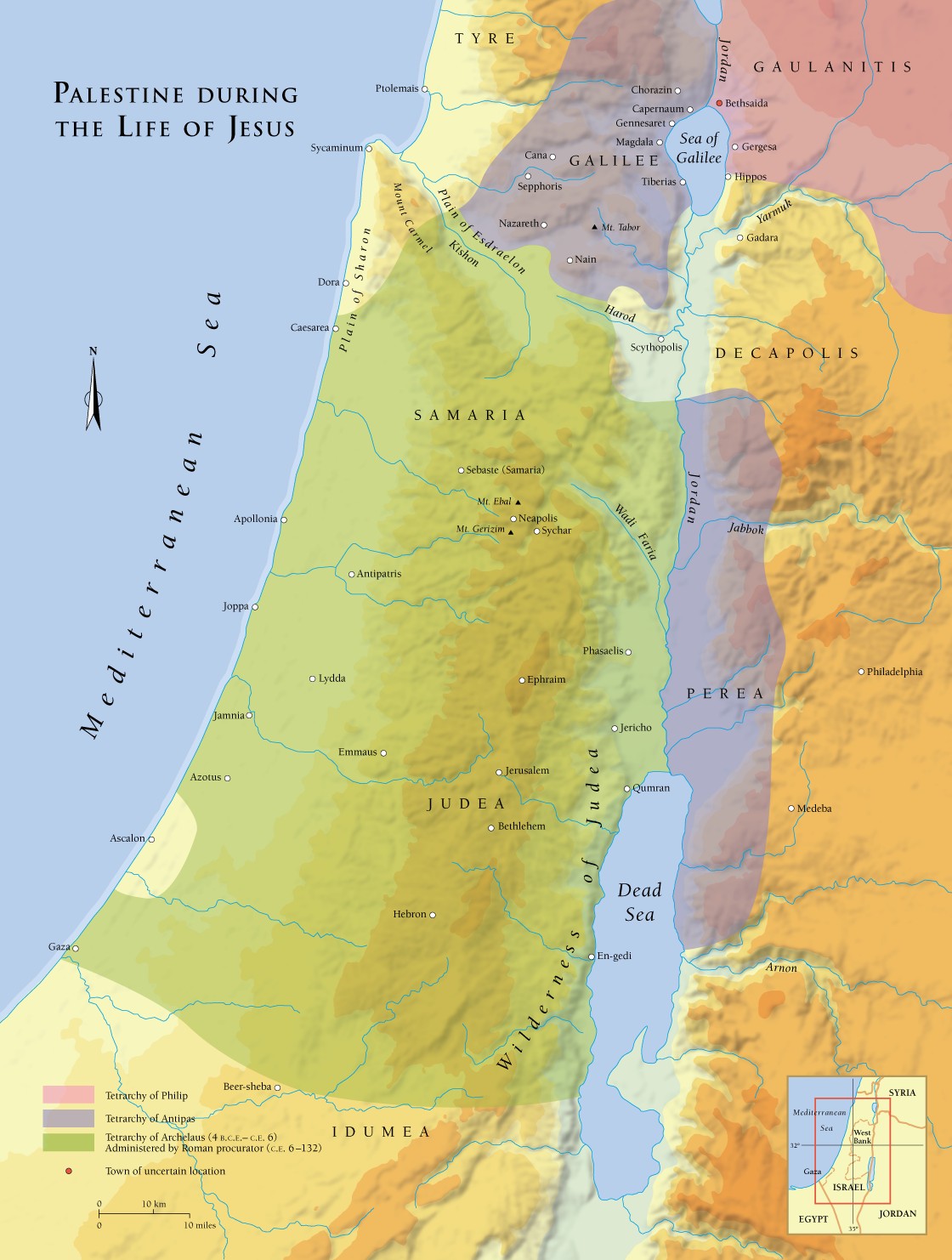 “. . . and entered the region of Judea beyond the Jordan.”

Judea: “1. the southern part of Palestine in contrast to Samaria, Galilee, Perea and Idumaea, Judea; 2. Judea broadly understood as the region occupied by the people of Israel. . . ‘the region of Judea beyond the Jordan’ into the Judean (Jewish) territory beyond the Jordan, Mt. 19:1” (BDAG, 478).

R. T. France: “The region of Judea beyond the Jordan seems to point to Peraea, the part of Transjordan east of Judea, but as this was not properly a part of Judea the expression perhaps serves as a general indication of a movement southwards which will bring Jesus eventually into Jerusalem (20:17; 21:1) from the east via Jericho (20:29)” (Matthew: An Introduction and Commentary, 283).
Matthew 19:2
“And large crowds followed him, and he healed them there.”
As Jesus journeyed from Galilee to Jerusalem, large crowds followed Him and He continued to heal them, as they went to Jerusalem to observe the Passover.
It is difficult to know how long this journey lasted, especially because of how much material in Luke is given to this journey. Most of what is included is teaching, which could have been done as they traveled.
If one accepts that Jesus made a straight course toward Jerusalem, He would have taken about a week to travel there. So, one may not be far off the mark to think that Jesus left late in the month of March or early in the month of April to head to Jerusalem to observe the Passover.
Background Information
Before commencing a study of divorce and remarriage (Matt. 19:3-12), let’s put the study in the first century social context to which it belongs.
The OT punishment for adultery was death (Lev. 20:10; Deut. 22:22).
The Old Testament allowed divorce and remarriage for reasons other than adultery. In the case of a woman in debt slavery taken to be a wife, she was allowed a divorce if her husband quit providing for her (Exod. 21:9-10).
If one married a female captive, he could divorce her “if you no longer delight in her” (Deut. 21:10-14). This places her in a different position than Jewish women.
Ezra required putting away of foreign wives (Ezra 10:3; Neh. 13:23-27).
The main text that was debated in first century Judaism was Deuteronomy 24:1-4.
Deuteronomy 24:1-4
“When a man takes a wife and marries her, if then she finds no favor in his eyes because he has found some indecency in her, and he writes her a certificate of divorce and puts it in her hand and sends her out of his house, and she departs out of his house, and if she goes and becomes another man’s wife, and the latter man hates her and writes her a certificate of divorce and puts it in her hand and sends her out of his house, or if the latter man dies, who took her to be his wife, then her former husband, who sent her away, may not take her again to be his wife, after she has been defiled, for that is an abomination before the Lord. And you shall not bring sin upon the land that the Lord your God is giving you for an inheritance.”
Deuteronomy 24:1-4
“When a man takes a wife and marries her, if then she finds no favor in his eyes because he has found some indecency in her, and he writes her a certificate of divorce and puts it in her hand and sends her out of his house, and she departs out of his house, and if she goes and becomes another man’s wife, and the latter man hates her and writes her a certificate of divorce and puts it in her hand and sends her out of his house, or if the latter man dies, who took her to be his wife, then her former husband, who sent her away, may not take her again to be his wife, after she has been defiled, for that is an abomination before the Lord. And you shall not bring sin upon the land that the Lord your God is giving you for an inheritance.”
Two ViewsMishnah: Gittin 9:10
Beit Shammai say: A man may not divorce his wife unless he finds out about her having engaged in a matter of forbidden sexual intercourse [devar erva], i.e., she committed adultery or is suspected of doing so, as it is stated: “Because he has found some unseemly matter [ervat davar] in her, and he writes her a scroll of severance” (Deut. 24:1). 
Beit Hillel say: He may divorce her even due to a minor issue, e.g., because she burned or over-salted his dish, as it is stated: “Because he has found some unseemly matter in her,” meaning that he found any type of shortcoming in her. Rabbi Akiva says: He may divorce her even if he found another woman who is better looking than her and wishes to marry her, as it is stated in that verse: “And it comes to pass, if she finds no favor in his eyes” (Deut. 24:1).
The Shammai School
“When a man takes a wife and marries her, if then she finds no favor in his eyes because he has found some indecency in her, and he writes her a certificate of divorce and puts it in her hand and sends her out of his house, and she departs out of his house, and if she goes and becomes another man’s wife, and the latter man hates her and writes her a certificate of divorce and puts it in her hand and sends her out of his house, or if the latter man dies, who took her to be his wife, then her former husband, who sent her away, may not take her again to be his wife, after she has been defiled, for that is an abomination before the Lord. And you shall not bring sin upon the land that the Lord your God is giving you for an inheritance” (Deut. 24:1-4)
The Hillel School
“When a man takes a wife and marries her, if then she finds no favor in his eyes because he has found some indecency in her, and he writes her a certificate of divorce and puts it in her hand and sends her out of his house, and she departs out of his house, and if she goes and becomes another man’s wife, and the latter man hates her and writes her a certificate of divorce and puts it in her hand and sends her out of his house, or if the latter man dies, who took her to be his wife, then her former husband, who sent her away, may not take her again to be his wife, after she has been defiled, for that is an abomination before the Lord. And you shall not bring sin upon the land that the Lord your God is giving you for an inheritance” (Deut. 24:1-4).
Josephus
“He that desires to be divorced from his wife for any cause whatsoever (and many such causes happen among men), let him in writing give assurance that he will never use her as his wife any more; for by this means she may be at liberty to marry another husband, although before this bill of divorce be given, she is not to be permitted so to do; but if she be misused by him also, or if, when he is dead, her first husband would marry her again, it shall not be lawful for her to return to him” (Antiquities iv.253).
 “. . . about which time I divorced my wife also, as not pleased with her behavior, though not till she had been the mother of three children; two of whom are dead, and one, whom I named Hyrcanus, is alive” (Vita 426).
Matthew 19:3
“And Pharisees came up to him and tested him by asking, ‘Is it lawful to divorce one’s wife for any cause?’”
In this social context, the Pharisees approached Jesus to ask what He taught on divorce. The Pharisees bound their traditions upon all Jews, but were generally respected and known for their piety.
Tested (peirazō): “to attempt to entrap through a process of inquiry, test” (BDAG, 793). This describes their evil intent (cf. Matt. 16:1).
For any cause: “κατὰ πᾶσαν αἰτίαν for any reason at all” (BDAG, 783).
The English phrase can be read: “Is there any ground on which it is lawful to divorce one’s wife?” but the Greek phrase means “Is it lawful to divorce one’s wife for any and every cause?”
Which group (Hillelites/Shammites) is represented by the question?
This was an lightning-rod question: What happened to John the Baptist when he preached on divorce?
Another Possibility
Why was John the Baptist put to death?
It is possible that the Pharisees saw an opportunity to get Jesus in the same trouble that John the Baptist was in, trying to get Him to condemn (specifically or by implication) the marriage of Herod Antipas to Herodias.
Luke 13:31 records that some Pharisees advised Jesus, “Get away from here, for Herod wants to kill you.”
What would motivate Herod to want to kill Jesus?
Perhaps, the Pharisees misread Herod. We must remember that at Jesus’s trial Herod Antipas sent Jesus back to Pilate, saying he was innocent of anything.
Matthew 19:4-5
“He answered, ‘Have you not read that he who created them from the beginning made them male and female, and said, “Therefore a man shall leave his father and his mother and hold fast to his wife, and the two shall become one flesh”?’”
What view did Jesus hold about the historical accurateness of Genesis 1-2?
What is the significance of “from the beginning” for the theory of evolution?
To what two Scriptures does Jesus point those who were tempting Him?
What two actions are ascribed to God in this verse?
How many genders did God make?
What are the implications of who said the quotation?
Why is it necessary for one getting married to leave father and mother?
What is it necessary for man to cleave to his wife?
In what way do the two become “one flesh”?
One Flesh
R. T. France: “‘One flesh vividly expresses a view of marriage as something much deeper than either human convenience or social convention, and this is drawn out by Jesus’ ringing pronouncement (rightly and magnificently emphasized in the marriage service), What God has joined together, let not man put asunder. To see divorce as man undoing the work of God puts the whole issue in a radically new perspective” (Matthew: An Introduction and Commentary, 284) .
Matthew 19:6
“So they are no longer two but one flesh. What therefore God has joined together, let not man separate.”
So (hōste): conjunction “introducing independent clauses for this reason, therefore, so” (BDAG, 1107).
What inferences did Jesus draw from Gen. 1:1, 27; 2:24?
They are no longer two but one flesh.
God is the one who joined (suzeugnumi: “literally ‘yoke together,’ then generally to make a pair, join together, pair,” BDAG, 954)them together.
What command did He make based on these inferences?
Separate (chorizo): “to cause separation through use of space between, divide, separate . . . be separated of divorce. . . Often in marriage contracts in the papyrus” (BDAG, 1095).
Who Joins/Separates People in Marriage?
Catholics: the church
Unless one is married in the church by an appointed priest, he is not married.
Civil government: the legal documents
Brethren have understood that not all marriages recognized by the government are accepted by God.
Remember what got John the Baptist killed: “It is not lawful for you to have her” (Matt. 14:12). 
We have understood that government does not determine what is a legitimate marriage as shown by our use of such terms as an “adulterous marriage.”
We now have recognized the same fact with reference to homosexual marriages.
God is the only one who can bind and loose a couple in a marriage.
Divorce is man’s effort to undo the work of God.
John Nolland
“In marriage God makes of a man and woman a linked pair, partnered for the needs, responsibilities, and eventualities of life. Presumably God is the one who yokes because the union between man and woman described in Gn. 2:24 is seen to be based on the way God created men and women; it is a union which has the naturalness of a divinely appointed order of things” (The Gospel of Matthew: A Commentary on the Greek Text, 773).
The Permanence of Marriage
“Or do you not know, brothers—for I am speaking to those who know the law—that the law is binding on a person only as long as he lives? For a married woman is bound by law to her husband while he lives, but if her husband dies she is released from the law of marriage. Accordingly, she will be called an adulteress if she lives with another man while her husband is alive. But if her husband dies, she is free from that law, and if she marries another man she is not an adulteress” (Rom. 7:1-3).
“A wife is bound to her husband as long as he lives. But if her husband dies, she is free to be married to whom she wishes, only in the Lord” (1 Cor. 7:39).
The American attitude toward marriage reduces it to a casual union, dissolvable at the whim of either mate.
Matthew 19:7
“They said to him, ‘Why then did Moses command one to give a certificate of divorce and to send her away?’”
This is an allusion to Deuteronomy 24:1-4. The Pharisees think that Jesus has fallen into their trap by repudiating what Moses commanded. 
The Mishnah focuses on following the correct procedures by which divorce documents must be served. 
The Tractate Gittin reads like a legal code instructing a person in the correct procedures for divorcing one’s wife (pp. 395-446). 
It must be written with the correct statements (especially including “Lo, you are free to marry any man”), be properly witnessed, and properly delivered to the woman.
Send her away (apoluō): “to dissolve a marriage relationship, to divorce” (BDAG, 118).
Matthew 19:8
“He said to them, ‘Because of your hardness of heart Moses allowed you to divorce your wives, but from the beginning it was not so.’”
Jesus emphasizes the context of Deuteronomy 24:1-4. It was not commanding men to divorce their wives but correcting the hardheartedness of what they were doing: divorcing their wives and leaving them without the right of remarriage. 
It demanded that one could not divorce his wife without giving her the documents to show that she was free from the marriage and could enter another.
It showed the finality of the divorce: If you divorce her and she marries another, you cannot take her as your wife should her second husband die or divorce her.
Hardness of heart (sklērokardia): “an unyielding frame of mind, hardness of heart, coldness, obstinacy, stubbornness” (BDAG, 930).
How might this attribute affect the marriage relationship, leading to divorce?
But From the Beginning
To know the will of God, Jesus calls attention to what God willed for marriage from the beginning. 
Male and female.
Monogamous.
For a lifetime.
What does this require for the man and woman?
Do you think Adam and Eve ever quarreled, had differences that they had to work through, blamed each other for something he/she did that the other did not like, had their feelings hurt, were ever sinned against?
What alternatives did Adam and Eve have?
What happens when someone enters marriage with the understanding that divorce is always an option?
Matthew 19:9
“And I say to you: whoever divorces his wife, except for sexual immorality, and marries another, commits adultery.”
What is the significance of and I say to you?
To whom does this contrast?
What does whoever divorces his wife and marries another, commits adultery mean?
How does except for sexual immorality modify the sentence?
Immorality (porneia): “unlawful sexual intercourse, prostitution, fornication” (BDAG, 854).
Matthew 19:10
The disciples said to him, “If such is the case of a man with his wife, it is better not to marry.”
Verses 10-12 appear only in Matthew’s gospel. They were spoken in the house with Jesus’s disciples (Mark 10:10).
The answer given by the disciples is no more defensible here than in their rebuking of those who brought their children to Jesus in 19:13-15. 
However, the Twelve correctly recognize that Jesus was teaching the permanence of marriage and what those demands might entail.
This lays on those who wish to marry the burden of being careful about choosing a companion‐choose wisely!
Matthew 19:11
“But he said to them, ‘Not everyone can receive this saying, but only those to whom it is given.’”
There is some difficulty in determining to what “this saying” refers:
The teaching Jesus has given in 19:3-9.
The statement the Twelve have just made in v. 10.
I take the second opinion: “If such is the case of a man with his wife, it is better not to marry.” 
But not everyone can live faithful to God in an unmarried state.
Matthew 19:12
For there are eunuchs who have been so from birth, and there are eunuchs who have been made eunuchs by men, and there are eunuchs who have made themselves eunuchs for the sake of the kingdom of heaven. Let the one who is able to receive this receive it.”
Jesus responds to the disciples’ comment by emphasizing the difficulty of the celibate life.
He mentions three kinds of eunuchs:
Those who are eunuchs at birth, supposedly because of some birth abnormality.
Those who were made eunuchs by men. Many kings castrated men to serve in protecting their harem, and sometimes in other important services because they were less aggressive and a threat to their reign.
Those who chose to live like eunuchs for the kingdom’s sake.
Eunuchs for the Kingdom
In this sense, eunuch is not intended to refer to physical castration, but describes the lifestyle of living alone.
Here are some who did this:
John the Baptist
Jesus
Paul
Relating this saying to the conversation on marriage, some have had marital situations that compelled them to live celibate lives.
They might have left an unscriptural marriage.
They might have been a guilty party in a divorce for fornication.
They might have put away a mate for an unscriptural reason and did not have the right to remarriage (perhaps this fits 1 Cor. 7:10-11).
Christian Singles
Catholics have made celibacy a requirement for being a priest.
Craig L. Blomberg: “Christian singles need much more support from their married friends and their churches, who must value them as equally significant members of the body of Christ. In a society that constantly pressures people into hasty marriages, the church desperately needs to encourage all who sense God leading them to remain single, for however long or short a period of time, to remain faithful to his guidance” (Matthew, The New American Commentary, 294).
Let the Children Come to Me Matthew 19:13-15
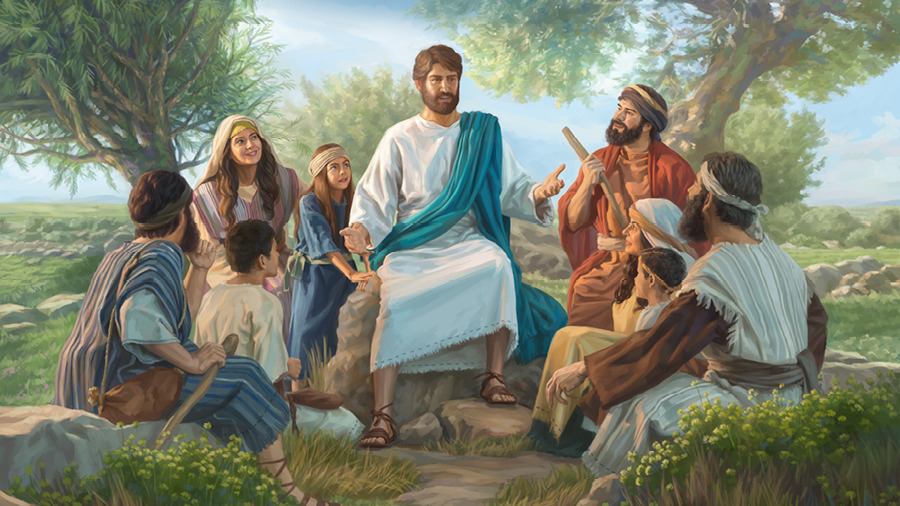 Matthew 19:13-15
“Then children were brought to him that he might lay his hands on them and pray. The disciples rebuked the people, but Jesus said, ‘Let the little children come to me and do not hinder them, for to such belongs the kingdom of heaven.’ And he laid his hands on them and went away.”
Mishnah, Sopherim 18:5
There was likewise a beautiful custom in Jerusalem to train their young sons and daughters to afflict (to fast, mw) themselves on a fast day: at the age of eleven to the middle of the day, at the age of twelve the full day, and at the age of thirteen [the boy] was taken round and presented to every elder to bless him and pray for him that he may be worthy to study the Torah and engage in good deeds. In like manner, everyone who had a man superior to him in the town would rise from his place and go and bow down to him [requesting] that he pray on his behalf. This is meant to teach us that they were splendid men and their deeds were splendid, and that their hearts [were directed] towards Heaven. Furthermore, they did not leave their young children behind but took them to the Synagogue to encourage them in the performance of the precepts.
Jesus and Children
Jesus had already shown His attitude toward children when . . .
He raised Jairus’s daughter (9:18-26).
He healed the daughter of the Canaanite woman (15:21-28).
He healed the lad when He came down from the Mount of Transfiguration (17:14-20).
His teaching in Matthew 18:1-6 emphasized that one must become humble like a child and disciples should receive those who were childlike.
Matthew 19:13
“Then children were brought to him that he might lay his hands on them and pray. The disciples rebuked the people.”
Since the Jewish custom mentions young boys 11-12 years old, Luke’s reference to the children as brephē (“a very small child, baby, infant,” BDAG, 183) may explain why the disciples objected.
Matthew used the word paidion, “a child, normally below the age of puberty, child” (BDAG, 749).
Then links this incident chronologically to the discussion on divorce and remarriage.
What was Jesus’s purpose in laying hands on the children and praying?
What should we learn from this example of bringing one’s children to Jesus?
The Disciples’ Reaction
Why did the disciples rebuke those who were bringing their children for Jesus to bless?
Parents, let us examine our own efforts to bring our children to Jesus?
Do we care enough about our children to bring them to Bible class?
Do we read the Bible to our children and try to instruct them at home?
How is our conduct related to how many of our children walk away from the Lord when they graduate high school?
Matthew 19:14
“. . .but Jesus said, ‘Let the little children come to me and do not hinder them, for to such belongs the kingdom of heaven.’”
What is the significance of the word but?
Some parents hinder their children from coming to Jesus.
I have seen children excited about children’s Bible classes, but parents unwilling to make the effort to be sure that they could come!
I have seen parents make sure that their children are at every ball practice and game, but are irregular in bringing their children to Bible classes where they learn of Jesus.
These parents make sure that their children get their homework for secular education but never go over the lesson plan for their children’s Bible classes? 
Some parents may be more like the Twelve than they are like Jesus!
Mark 10:13-16
“And they were bringing children to him that he might touch them, and the disciples rebuked them. But when Jesus saw it, he was indignant and said to them, ‘Let the children come to me; do not hinder them, for to such belongs the kingdom of God. Truly, I say to you, whoever does not receive the kingdom of God like a child shall not enter it.’ And he took them in his arms and blessed them, laying his hands on them.”
Indignant (aganakteō): “be indignant against what is assumed to be wrong, be aroused, indignant, angry” (BDAG, 5).
What reaction would Jesus have when He witnesses parents who do not bring their children to Bible class?
Matthew 19:15
“And he laid his hands on them and went away.”
Mark wrote, “And he took them in his arms and blessed them, laying his hands on them” (Mark 10:16).
The Greek verb enagkalizomai means “take in one’s arms, hug” (BDAG, 330).
Jesus laid His hands on the children and prayed.
Then, He departed.
The Rich Young Ruler Matthew 19:16-22
And behold, a man came up to him, saying, “Teacher, what good deed must I do to have eternal life?” And he said to him, “Why do you ask me about what is good? There is only one who is good. If you would enter life, keep the commandments.” He said to him, “Which ones?” And Jesus said, “You shall not murder, You shall not commit adultery, You shall not steal, You shall not bear false witness, Honor your father and mother, and, You shall love your neighbor as yourself.” The young man said to him, “All these I have kept. What do I still lack?” Jesus said to him, “If you would be perfect, go, sell what you possess and give to the poor, and you will have treasure in heaven; and come, follow me.” When the young man heard this he went away sorrowful, for he had great possessions.
Matthew 19:16
And behold, a man came up to him, saying, “Teacher, what good deed must I do to have eternal life?”
Mark’s account is fuller: “And as he was setting out on his journey, a man ran up and knelt before him and asked him, ‘Good Teacher, what must I do to inherit eternal life?’”
Luke adds that this man was a “ruler” (Luke 18:18).
Matthew tells us he was young (19:20, 22).
What is the significance of and behold?
What is inadequate with how the man addressed Jesus, Teacher? 
He is not likely diminishing Jesus (note that Mark has “Good teacher”), though he might not understand fully who Jesus is.
What is wrong with his question?
Eternal Life
Jesus has previously used “life” to mean “eternal life.”
“For the gate is narrow and the way is hard that leads to life, and those who find it are few” (Matt. 7:14).
“And if your hand or your foot causes you to sin, cut it off and throw it away. It is better for you to enter life crippled or lame than with two hands or two feet to be thrown into the eternal fire. And if your eye causes you to sin, tear it out and throw it away. It is better for you to enter life with one eye than with two eyes to be thrown into the hell of fire” (Matt. 18:8-9).
Matthew 19:17
“And he said to him, ‘Why do you ask me about what is good? There is only one who is good. If you would enter life, keep the commandments.’”
Mark’s version: “And Jesus said to him, ‘Why do you call me good? No one is good except God alone’” (10:18).
Jesus is not distinguishing Himself from the Father by saying “only one who is good.” 
Kyle Pope: “We should note, Jesus does not tell the young man he is not God, or that he is not good. He calls the man to recognize that God is the one who is truly worthy of being identified as good” (The Book of Matthew, 634).
And God is the only one who can define “what is good.”
Keep the Commandments
Protestants sometimes pit Jesus’s response with salvation by grace alone, which emphasizes that man cannot earn his salvation.
Earlier, Jesus had said, “Do not think that I have come to abolish the Law or the Prophets; I have not come to abolish them but to fulfill them. For truly, I say to you, until heaven and earth pass away, not an iota, not a dot, will pass from the Law until all is accomplished. Therefore whoever relaxes one of the least of these commandments and teaches others to do the same will be called least in the kingdom of heaven, but whoever does them and teaches them will be called great in the kingdom of heaven” (Matt. 5:17-18).
Both God and Jesus emphasized human responsibility to keep the divinely given commandments. But, this does not imply that anyone other than Jesus is able to merit salvation by his perfect obedience. All of us have sinned against God and is dependent upon God’s grace.
Matthew 19:18-19
“He said to him, ‘Which ones?’ And Jesus said, ‘You shall not murder, You shall not commit adultery, You shall not steal, You shall not bear false witness, Honor your father and mother, and, You shall love your neighbor as yourself.’”
Neither Mark and Luke mention the young man’s question; instead they have “You know the commandments” (Mark 10:19; Luke 18:20).
Matthew relates that the young ruler asked “which commandments?” Perhaps he was thinking that doing some great work would give him the inner assurance of his own salvation.
His wealth causes some commentators to suggest a great act of generosity.
Observations about the List
The list is mostly the fifth through the ninth of the Ten Commandments, concerned with how we treat people.
These can be summarized by Leviticus 19:18—“You shall love your neighbor as yourself.”
Mark adds “Do not defraud.”
James A. Brooks: “The command ‘do not defraud’ between the references to the Ninth and Fifth Commandments is substituted for the Tenth Commandment, ‘You shall not covet.’ Fraud is a concrete example of covetousness and a special temptation of the rich” (Mark, The New American Commentary, 162).
This raises the question, “Was it added because of its relevance to the rich young ruler?”
Obedience to all of these commandments is observable.
These are not all of God’s commandments but a sampling to illustrate man’s duty to obey all of what God has commanded.
Matthew 19:20
“The young man said to him, ‘All these I have kept. What do I still lack?’”
Matthew calls him a neaniskos, “a young man beyond the age of puberty, but normally before marriage” (Louw-Nida, 9.32); “a young man until about the age of forty years” (Expository Dictionary of the New Testament, 459).
The young man’s response reveals something of his character:
“All these I have kept.” How many of America’s young men (and young women) could say the same?
“What lack I yet?” shows an awareness that something is not complete in his spiritual condition.
Leon Morris: “Without being able to put it all into words, he knew that his spiritual makeup was defective, and he was looking to Jesus to show him how to put it right” (The Gospel according to Matthew, 491).
Matthew 19:21
“Jesus said to him, ‘If you would be perfect, go, sell what you possess and give to the poor, and you will have treasure in heaven; and come, follow me.’”
Note that Jesus’s answer is in response to the young man’s question, not a universal demand for all Christians. 
It is designed to make the young man aware of what he lacked.
Perfect (teleios): “pertaining to being fully developed in a moral sense” (BDAG, 996). It does not mean “sinless.”
What Jesus required of this man:
Sell what you possess.
Give to the poor.
Come, follow Me.
Wealth Was His God
Leon Morris: “It means rather that the young man of this story was quite unaware of his failure to keep the commandment to have no other God but the one true God. He had made a god of his wealth, and when faced with the challenge he could not forsake that god. If his attitude to the true God had been such that he could have dispensed with his riches, then he would have had treasure in heaven, whether he gave them all away or not. But the challenge to get rid of them all showed that he did not have the right attitude to God. God demands undivided loyalty from those who would be his” (The Gospel According to Matthew, 492).
R. T. France: “‘That Jesus did not command all his followers to sell all their possessions gives comfort only to the kind of people to whom he would issue that command’ (Gundry, p. 388)” (Matthew: An Introduction and Commentary, 290).
Treasure in Heaven
This phrase recalls the Sermon on the Mount:
“Do not lay up for yourselves treasures on earth, where moth and rust destroy and where thieves break in and steal, but lay up for yourselves treasures in heaven, where neither moth nor rust destroys and where thieves do not break in and steal. For where your treasure is, there your heart will be also. The eye is the lamp of the body. So, if your eye is healthy, your whole body will be full of light, but if your eye is bad, your whole body will be full of darkness. If then the light in you is darkness, how great is the darkness! No one can serve two masters, for either he will hate the one and love the other, or he will be devoted to the one and despise the other. You cannot serve God and money.”
Matthew 19:22
“When the young man heard this he went away sorrowful, for he had great possessions.”
The issue was not dispensing of physical property, so much as what it takes to follow Jesus, to become His disciple.
Charity alone does not make one perfect!
Sorrowful (lupeō): “to experience sadness or distress” (BDAG, 604).
Possessions (ktēma): “that which is acquired or possessed. . . Beside fields and houses of movable property, furniture” (BDAG, 572).
The young man is an example of a case of non-conversion. 
What is your reaction to this narrative?
Conversation with Disciples about Wealth Matthew 19:23-30
And Jesus said to his disciples, “Truly, I say to you, only with difficulty will a rich person enter the kingdom of heaven. Again I tell you, it is easier for a camel to go through the eye of a needle than for a rich person to enter the kingdom of God.” When the disciples heard this, they were greatly astonished, saying, “Who then can be saved?” But Jesus looked at them and said, “With man this is impossible, but with God all things are possible.” Then Peter said in reply, “See, we have left everything and followed you. What then will we have?” Jesus said to them, “Truly, I say to you, in the new world, when the Son of Man will sit on his glorious throne, you who have followed me will also sit on twelve thrones, judging the twelve tribes of Israel. And everyone who has left houses or brothers or sisters or father or mother or children or lands, for my name’s sake, will receive a hundredfold and will inherit eternal life. But many who are first will be last, and the last first.”
Background Information
R. T. France: “In a culture where wealth was regarded as a sign of God’s blessing and where a religious teacher was therefore expected to be at least moderately wealthy, the lifestyle of Jesus and his disciples was conspicuously different. The relation of wealth to discipleship was therefore an important issue, not least to the disciples themselves” (Matthew: An Introduction and Commentary, 287).
Wealth can become a hindrance to one’s entrance into the kingdom of God.
The purpose of verses 22-30 is to reflect on the rich young’s man turning away from Jesus.
Matthew 19:23
“And Jesus said to his disciples, ‘Truly, I say to you, only with difficulty will a rich person enter the kingdom of heaven.’”
What is the significance of Truly, I say to you?
Why is it so difficult for the rich person to enter the kingdom?
Easy to become wrapped up in what we own and difficult to think of how our life would be without it.
Relying on one’s wealth is easy to admit. It is difficult to see that could apply to me.
Wealth leads to feelings of self-sufficiency.
Why is a wealthy man’s entering the kingdom with difficulty?
Note that “enter the kingdom of heaven” means the same as “have eternal life” (v. 16) and “enter life” (v. 17).
How did the disciples react to what Jesus said (see Mark 10:24)?
Matthew 19:24
“Again I tell you, it is easier for a camel to go through the eye of a needle than for a rich person to enter the kingdom of God.”
Jesus emphasizes His point with hyperbole, exaggeration.
The camel was the largest mammal in Canaan, though much smaller than an elephant. The needle is the normal sewing needle and the eye of the needle is the opening in which the thread is inserted.
The saying is used “of something impossible, with the contrast emphasized greatly, perhaps also with a humorous twist because of the hump involved (for a proverb comparing something very small with something very large)” (BDAG, 506).
Compare this to Matthew 7:3-5.
The point is that it is humanly impossible.
Matthew 19:25
“When the disciples heard this, they were greatly astonished, saying, ‘Who then can be saved?’”
Astonished (ekplēssō): “to cause to be filled with amazement to the point of being overwhelmed, amaze, astound, overwhelm” (BDAG, 308). The adverb greatly stresses how astonished they were. 
What Jesus said to the rich young ruler was astonishing to them!
Riches were viewed as God’s blessing on the one following divine wisdom.
Be saved (sōzō): the word is used in parallel with “to enter the kingdom of God,” meaning that it is not used in the sense of rescue from danger or illness, but in the theological sense of being saved from sin.
What is the meaning of their question, “Who then can be saved?”
This is the second time in this chapter when the disciples have reacted that the teaching of Jesus is too harsh (cf. 19:10).
Matthew 19:26
“But Jesus looked at them and said, ‘With man this is impossible, but with God all things are possible.’”
Looked (emblepō): “to look at something directly and therefore intently, look at, gaze on” (BDAG, 321).
The text echoes God’s words to the 90-year-old, barren wife of Abraham when he announced the birth of Isaac: “Is anything too hard for the Lord” (Gen. 18:14).
The angel who foretold to Mary the virgin birth of Jesus said, “For nothing will be impossible for God” (Luke 1:37).
Jesus told the man whose son had epilepsy, “All things are possible for one who believes” (Mark 9:23).
With man this is impossible: Salvation from sin is impossible if everything depends upon man. No man can save himself, whether he is rich or poor!
With God All Things Are Possible
What prevented the rich young man from being saved was not wealth but his own greed, lust, and pride that kept him from valuing spiritual things.
We have witnessed how Jesus has changed the lives of homosexuals, thieves, drunkards, those with a filthy mouth, etc. in order that they could be washed, justified, and sanctified (1 Cor. 6:9-11). 
Kyle Pope: “Yet, the love of God, the patience of God, and the revelation of the goodness of God is capable of moving the most hardened, worldly soul to see things differently. As such, even the most unlikely candidate for citizenship in the kingdom can change and submit himself to the reign of heaven” (The Book of Matthew, 643).
Matthew 19:27
“Then Peter said in reply, ‘See, we have left everything and followed you. What then will we have?’”
We are not surprised that Peter is the one who speaks up.
What is the significance of See?
What does Peter’s description of the Twelve say about them: we have left everything and followed you?
What did the fishermen give up?
Luke tells us that Peter, Andrew, James and John “left everything and followed him” (Luke 5:11).
What did Matthew give up?
What is Peter expecting?
Matthew 19:28
“Jesus said to them, ‘Truly, I say to you, in the new world, when the Son of Man will sit on his glorious throne, you who have followed me will also sit on twelve thrones, judging the twelve tribes of Israel.’”
Jesus promises to the Twelve that they will sit on thrones judging the Twelve Tribes of Israel when the Son of Man sits on His glorious throne.
The ESV, RSV translates the Greek word palingenesia as “new world.” Here are some other translations of the word:
NIV: renewal of all things
KJV, ASV, NKJV, NASB: the regeneration
RSV: in the new world
NRSV, CSB: renewal of all things
HCSB: the Messianic Age
What is Jesus talking about?
Let’s Start with What We Know
Matt. 3:2; 4:17 – The Kingdom of heaven is at hand.
Matt. 19:28; Mark 9:1 – there be some of you who are standing here today who shall not taste of death until the kingdom comes with power.
Acts 2:29-32 – OT prophecy foretold that the seed of David, the Christ, would sit on his throne. That was fulfilled when Jesus was raised from the dead and ascended into heaven.
Dan. 7:13-14 – the Son of Man was foretold as coming with the clouds of heaven to the Ancient of Days where dominion over an everlasting kingdom was given to Him.
The Regeneration: When the Son of Man Will Sit on His Glorious Throne
Matt. 28:18 – All authority was given to Jesus.
1 Tim. 6:15 – He is King of kings and Lord of lords.
Rev. 20:4 – at the beginning of the 1000 year reign of Christ, Jesus and those who died for Him lived and reigned with Christ for 1000 years (not a literal 1000 years, but the entire period of Jesus’s reign).
Luke 22:28-30 – Apostles shall sit on thrones judging the twelve tribes of Israel.
Eph. 2:20 – church is “built on the foundation of the apostles and prophets, Jesus Christ being the chief cornerstone.”
Jesus As Judge
Matt. 25:31 – at the second coming Jesus will sit on His throne for final judgment.
1 Cor. 15:28 – Jesus delivers up the kingdom to God, and submits Himself to the Father.
The Time of Regeneration
“Regeneration” is used in Titus 3:5 of the new birth.
One enters the kingdom of God through being born again (John 3:3, 5).
The time of regeneration is the period of time during which men can be born again and enter the kingdom of heaven.
This is the time during which the apostles were given the role of revealing all truth to Jesus’s disciples (John 14:26; 15:26; 16:13) and their revelation settled points of doctrine (Acts 15 – the issue of should Gentiles be circumcised and keep the Law of Moses in order to be Christians).
Hence, they are sitting on twelve thrones.
Compare Rev. 4:4, 10; 11:16 – the 24 thrones around the throne of God suggests the Twelve Patriarchs and Twelve Apostles sitting on thrones and reigning with Christ.
Back to Matthew 19:28
“Jesus said to them, ‘Truly, I say to you, in the new world, when the Son of Man will sit on his glorious throne, you who have followed me will also sit on twelve thrones, judging the twelve tribes of Israel.’”
Jesus is speaking of the role that the Twelve will occupy during His present reign in heaven.
“The Twelve Tribes of Israel”: a designation of Jesus followers as the true Israel of God (Gal. 6:16).
This is Jesus’s answer to Peter’s question: “See, we have left everything and followed you. What then will we have?’”
Matthew 19:29
“And everyone who has left houses or brothers or sisters or father or mother or children or lands, for my name’s sake, will receive a hundredfold and will inherit eternal life.” 
Following Christ will sometimes require making serious sacrifices.
When some people become a Christian, they are disowned by their family, left out of the family will.
The rich young man was told to sell all he had to follow Jesus, giving up houses and land.
Some have had to walk away from an unscriptural marriage in order to serve the Lord.
For my name’s sake means “for Christ” and “for the gospel.”
The Rewards
Will receive a hundredfold.
Mark adds, “in this world.”
In serving the Lord, one enters new relationships with his spiritual brothers and sisters, mothers and dads.
In every church we labored with our children had someone they bonded with who were called “papaw” and “mamaw” or “uncle” and “aunt.” 
These brothers and sisters attended birthday dinners, brought gifts, etc. just as if our children were their own relatives.
Eternal life.
Mark adds “and in the world to come, eternal life.”
Life stands in contrast to death. It describes a quality of existence.
Eternal is an adjective describing the duration of the life.
Matthew 19:30
But many who are first will be last, and the last first.
This sentence is repeated at the end of the Parable of the Laborers in the Vineyard (20:1-16). It may form an inclusio around that parable to bind it together.
However, it can also look back to the rich young ruler, who may have thought of himself as “first” but because of his love of money ended up “last” as well as to the Twelve who had left everything to follow Jesus who end up being first.
In Luke 13:28-30, the same sentence is quoted with application to the Jewish people.